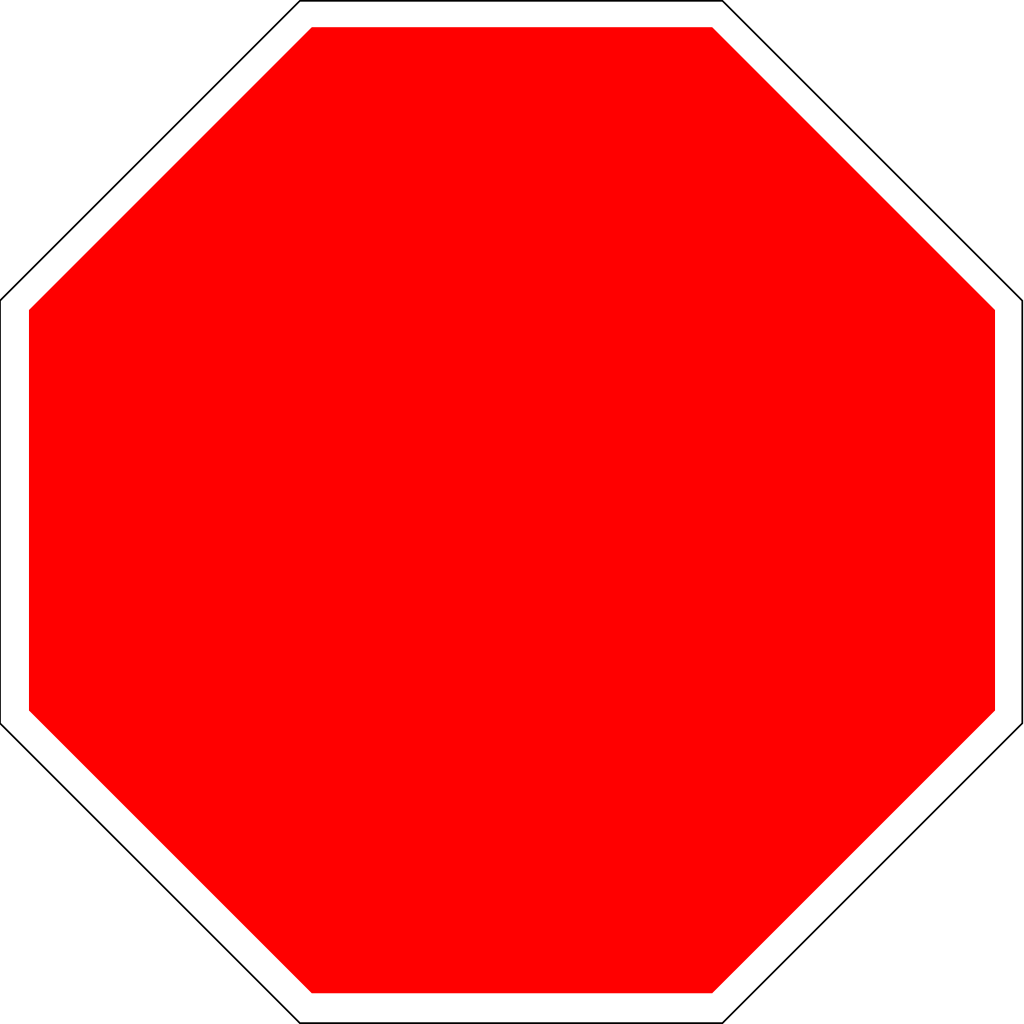 STOP
PAMETNO KUPUJ!
ISHODI
Analizira utjecaj životnih navika i različitih čimbenika na zdravlje organizma ističući važnost prepoznavanja simptoma bolesti i pravovremenog poduzimanja mjere zaštite. 
Kritički razmatra upotrebu tvari i njihov utjecaj na čovjekovo zdravlje i okoliš.
Učenik samostalno traži nove informacije iz različitih izvora, transformira ih u novo znanje i uspješno primjenjuje pri rješavanju problema. 
Učenik samostalno procjenjuje i odabire potrebne informacije između ponuđenih informacija.
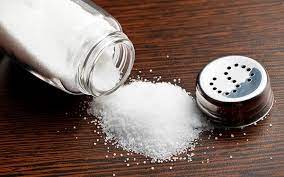 unosimo pet do deset grama soli više nego je potrebno ljudskom tijelu,
“BIJELO ZLO” ,
povišen unos soli povezuje se s povišenim tlakom, razvojem osteoporoze, karcinomom želudca, stradavanjem bubrega,
dnevne potrebe organizma odrasle i zdrave  osobe za kuhinjskom soli su 5g, 
 u Hrvatskoj odrasla osoba dnevno unese prosječno 11,6 g kuhinjske soli,
PROJEKT
Sadržaj projekta:

učenici donose prazne omote i većice prehrambenih proizvoda koje često koriste u prehrani,
podijeljeni u timove proučavaju sastojke na omotima te izdvajaju pronađene soli,
 istražuju zašto se soli dodaju u proizvode te na kraju donose zaključak.
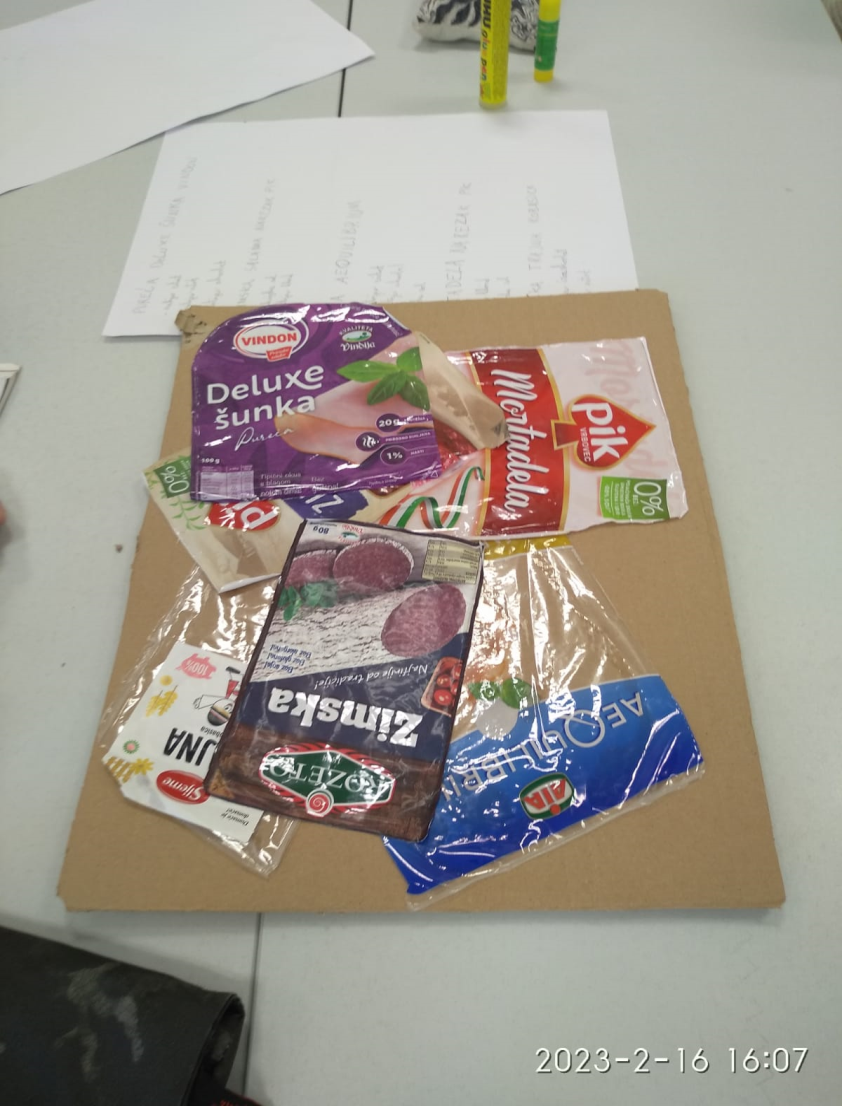 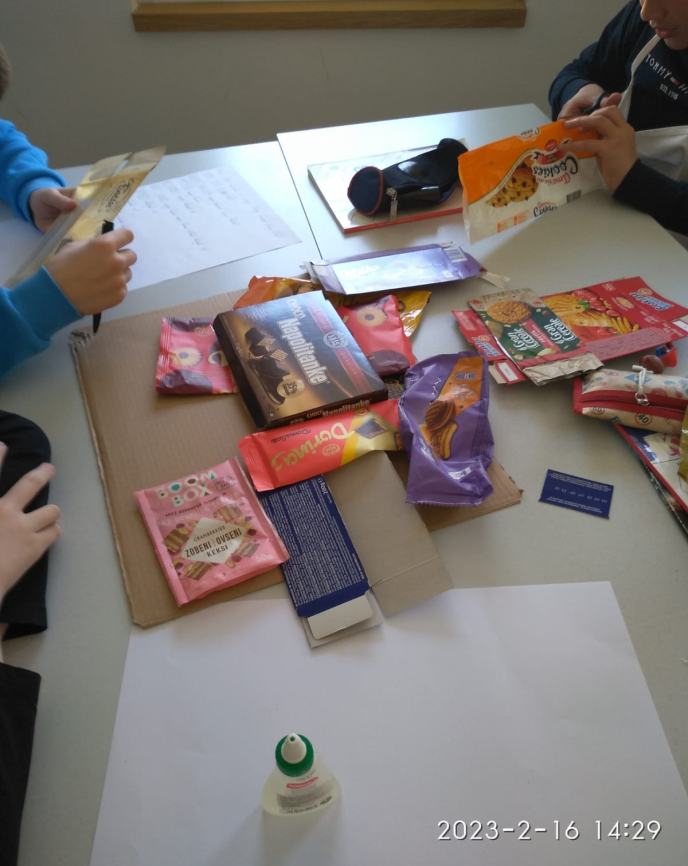 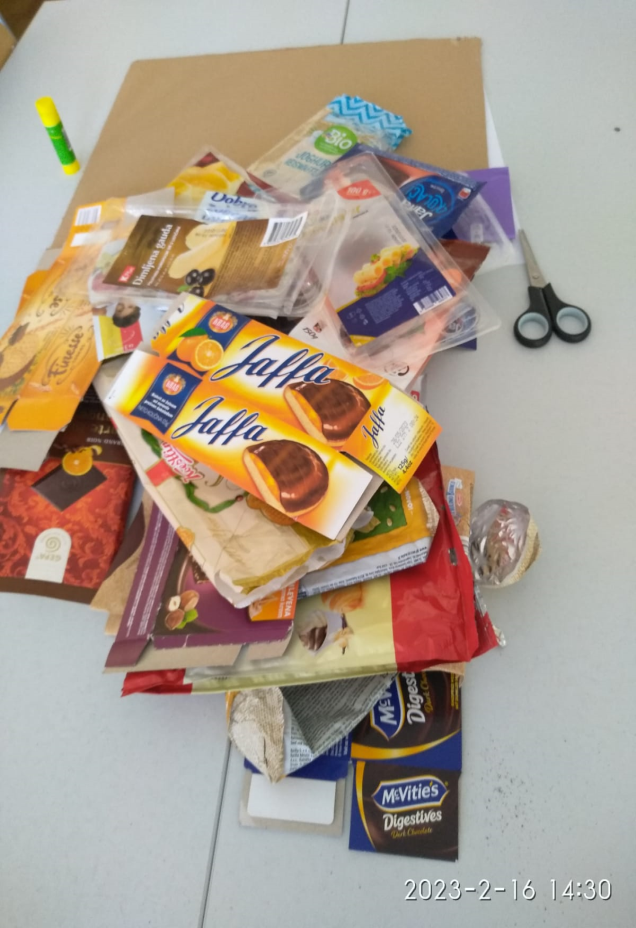 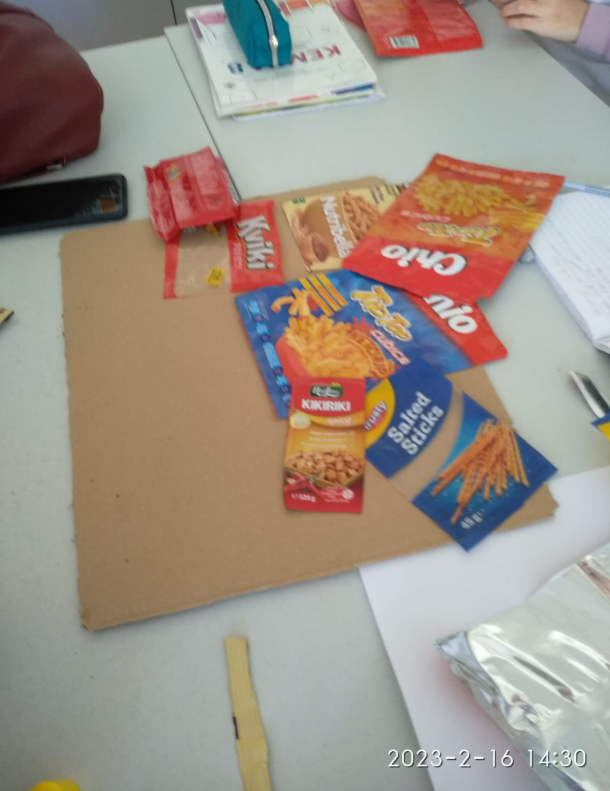 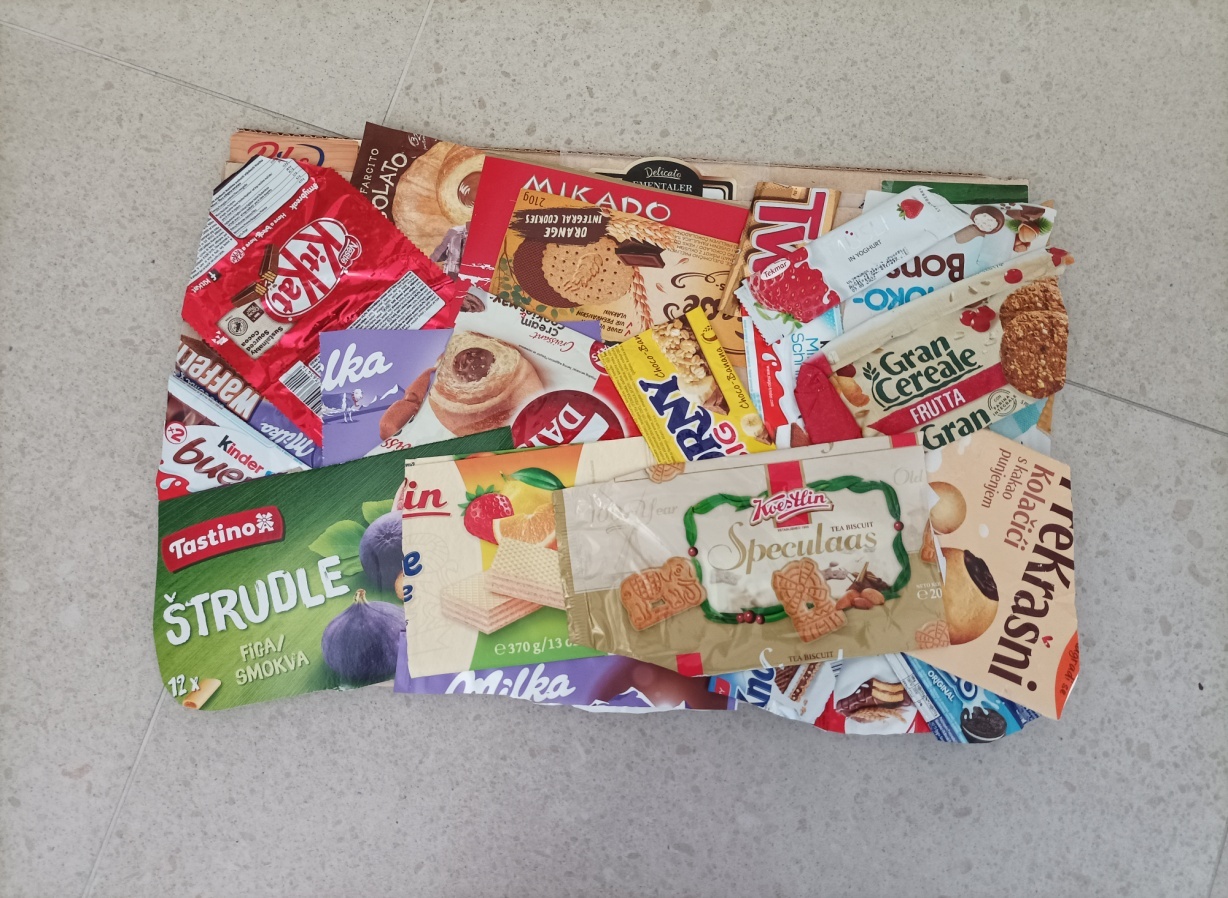 KEKSI
Natrijev hidrogen karbonat: 
NaHCO3, koristi se za rahljenje i dizanje tijesta.
Amonijev hidrogen karbonat: NH4HCO3,
koristi se za dizanje tijesta.
Natrijev citrat: C6H5O7Na3 , 
korist se za reguliranje kiselosti i za zgušnjavanje. 
Kuhinjska sol: smjesa različitih soli, najviše NaCl,
utječe na okus hrane.
Natrijev karbonat: Na2CO3 , koristi se za dizanje
tijesta i regulator kiselosti.
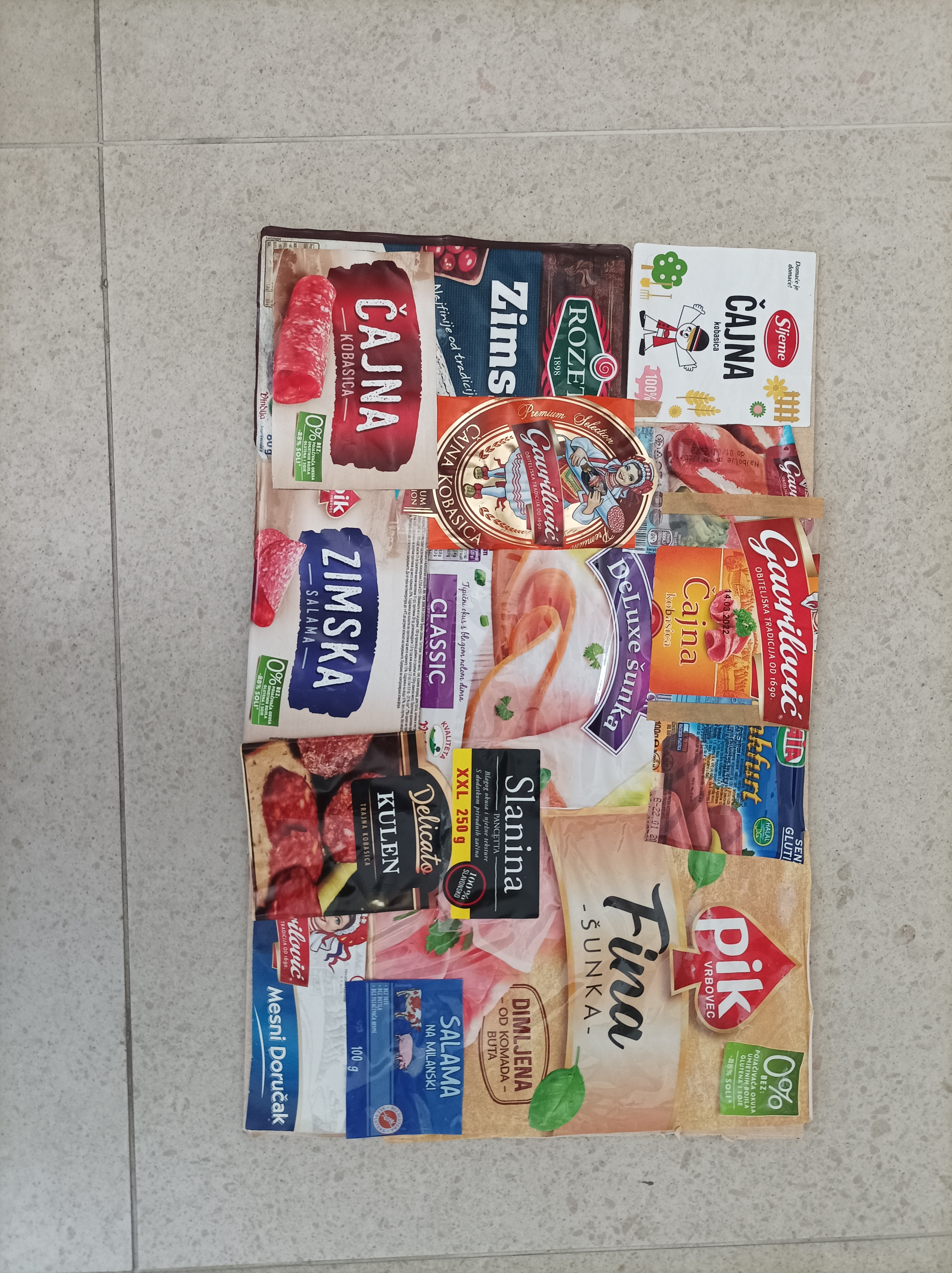 SUHOMESNATI PROIZVODI
Natrijev aksorbat: C6H7O6Na , koristi se kao antioksidans i regulator kiselosti.
Natrijev citrat: C6H5O7Na3,korist se za zgušnjavanje. 
Natrijev nitrat: NaNO3 , usporava razmnožavanje mikroorganizama.
Natrijev nitrit: NaNO2, sredstvo za konzerviranje samo u salamuri.
Natrijev acetat: C2H3O2Na, koristi se za konzerviranje, regulira kiselost.
Kalijev klorid: KCl, zamjena za morsku sol, pojačava okus, tvar za želiranje.
SIREVI
Natrijev fosfat: Na3PO4 , raspršuje proteine, ujednačava raspodjelu vode i masti oko proteina u topljenim sirevima.
Kalijev klorid: KCl, sredstvo za učvršćivanje.
Kalcijev klorid: CaCl2, sredstva za učvršćivanje, za zgušnjavanje, regulator kiselosti.
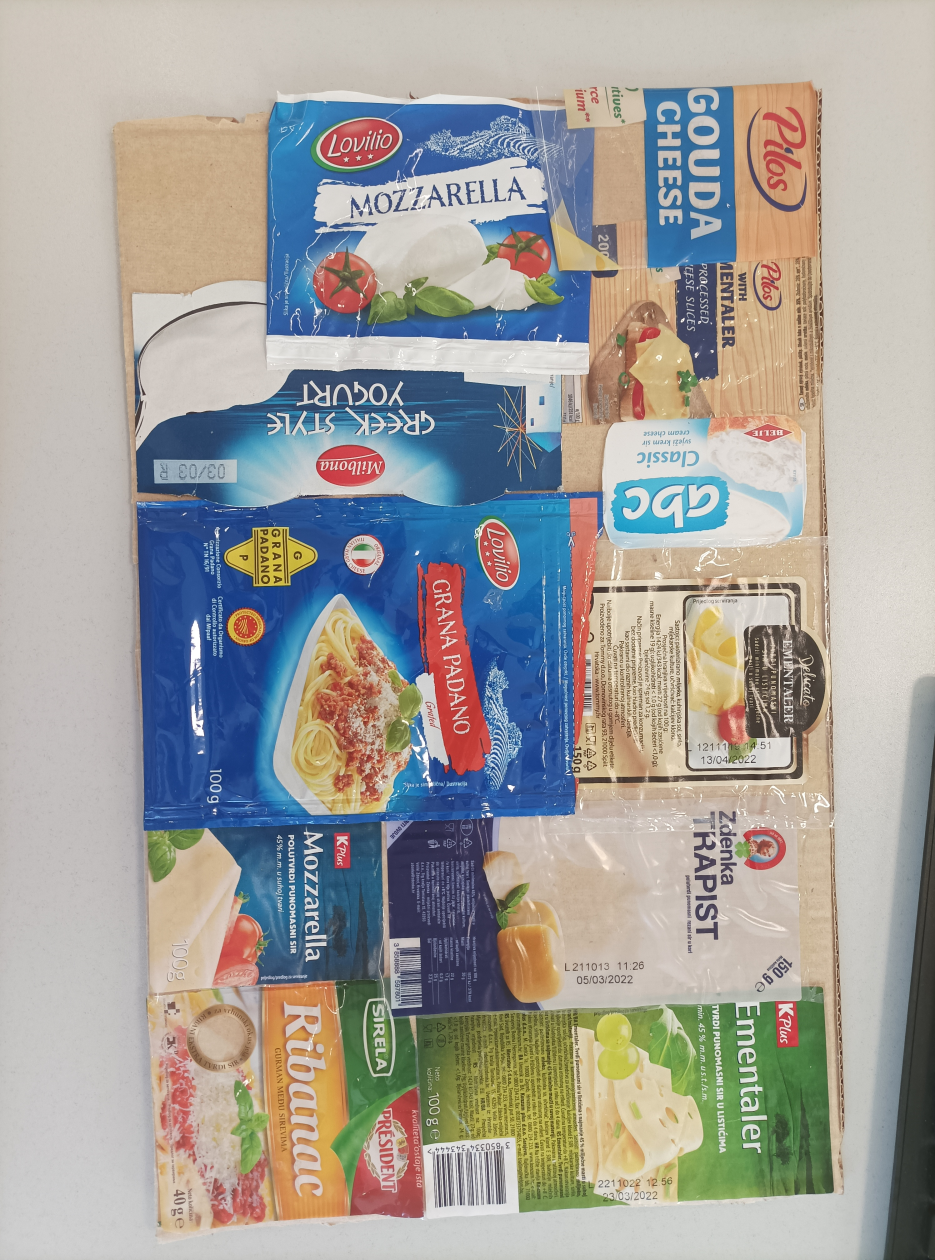 GRICKALICE
Kuhinjska sol: smjesa soli, najviše NaCl, koristi se za okus hrane.
Kalijev klorid: KCl, dodaje se kao zamjena za sol, sredstvo za pojačavanje okusa, tvar za želiranje.
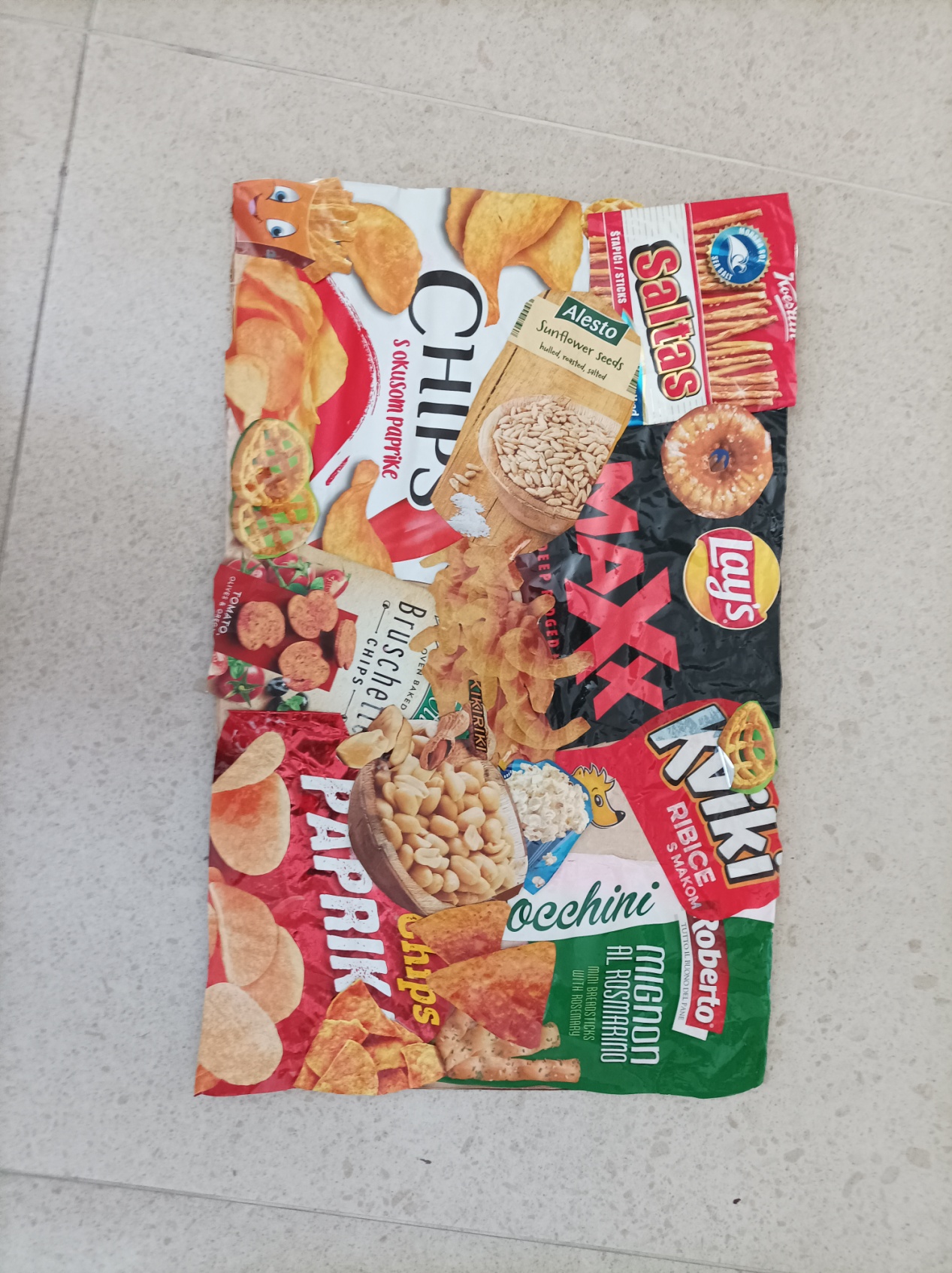 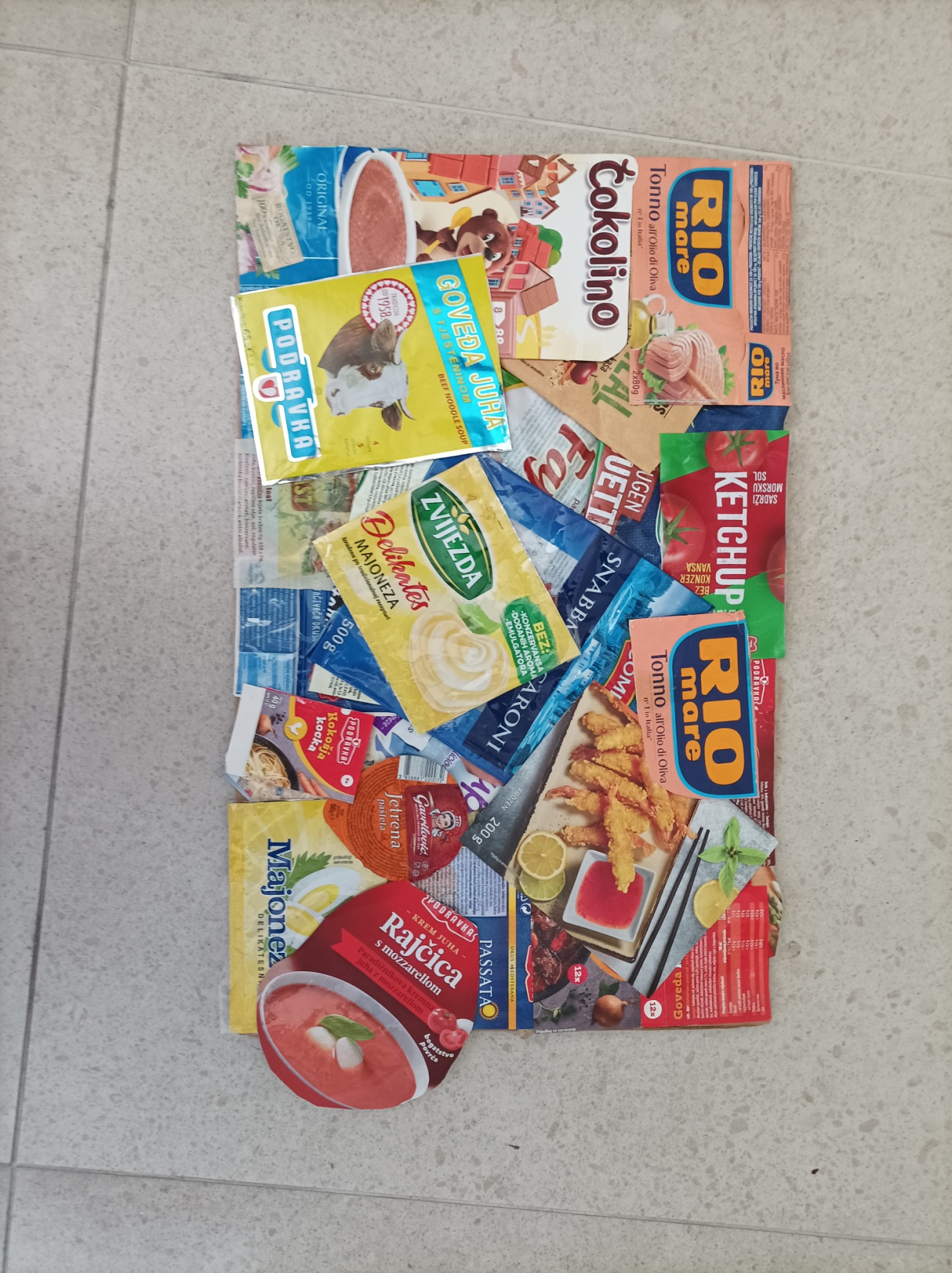 GOTOVA JELA I JUHE
Kuhinjska sol: smjesa soli, najviše NaCl, dodaje se za okus hrane.
Mononatrijglutamat: C5O4NH8Na, koristi se za pojačavanje okusa hrane.
Kalcij glutamat: C5O4NH8Ca, koristi se za pojačavanje okusa hrane.
ZAKLJUČAK
treba naučiti čitati deklaracije na proizvodima,
kupovati hranu s manje soli,
izbjegavati grickalice, hamburgere, suhomesnate proizvode, kekse…
jesti više svježeg voća i povrća, mozzarela sira, ribe, domaće juhe, jogurta i žitarica bez soli,
JEDI ZDRAVO I ŽIVI DUŽE!
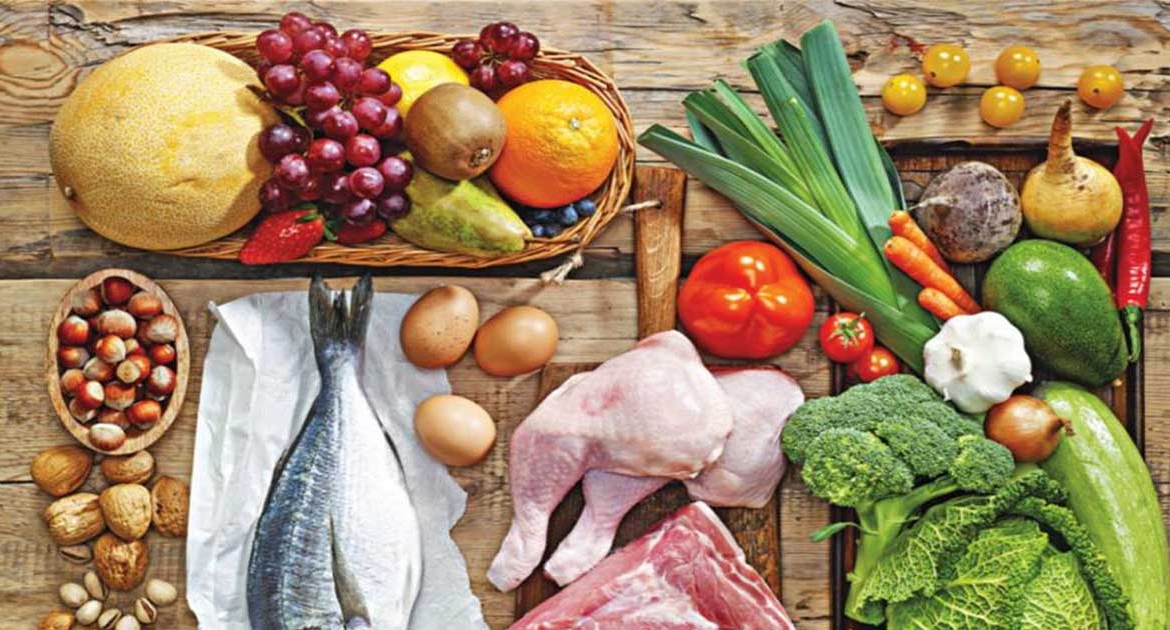